Лексемы по теме 
“Professions”
Accountant [ə’kaʋntənt] - санакчы
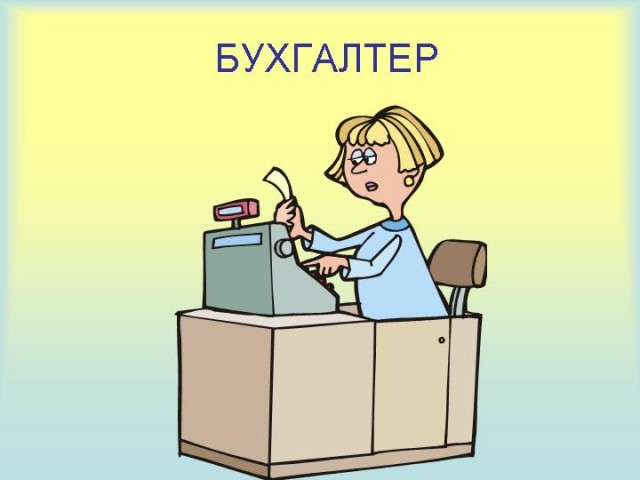 architect [’ɑ:rkɪ‚tekt] – архитектор
astronaut [’æstrə‚nɔ:t] – астронавт
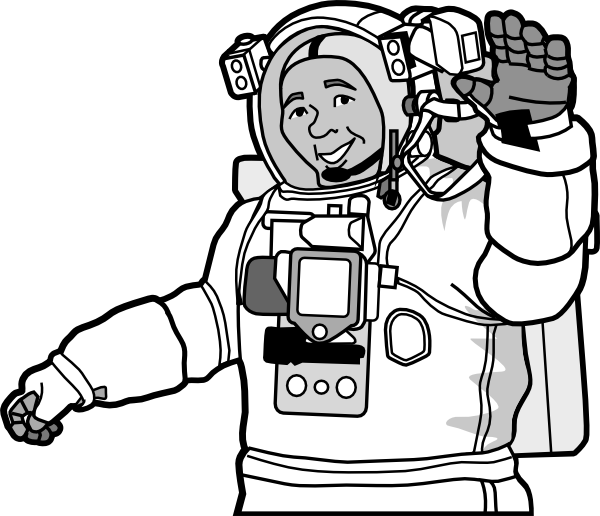 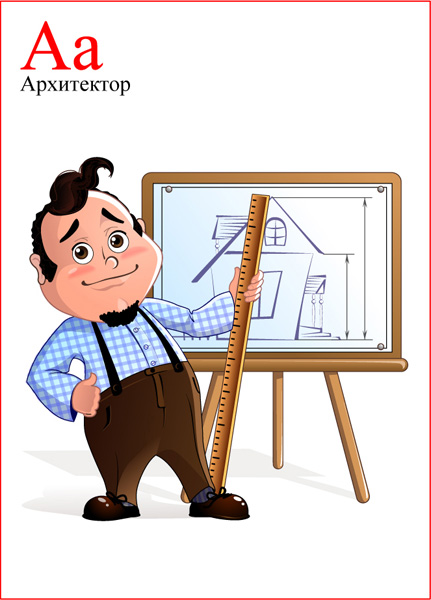 baker [’beɪkər] – хлеб быжырыкчызы
bus driver [bʌs ’draɪvər] –
                  чолаачы
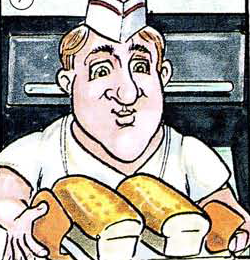 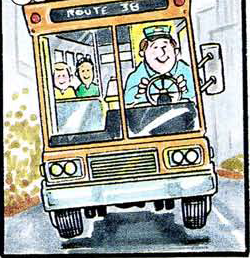 builder [’bɪldər] - тудугжу
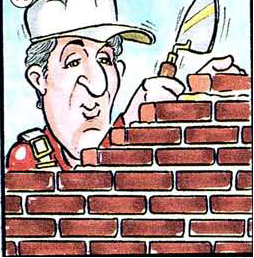 cashier [kæ’ʃɪər] - садыгжы
chef/cook [ʃef], [kʋk] - паштанчы
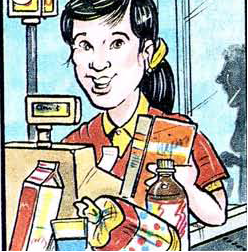 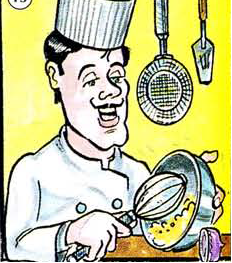 dentist  [’dentɪst] – диш эмчизи
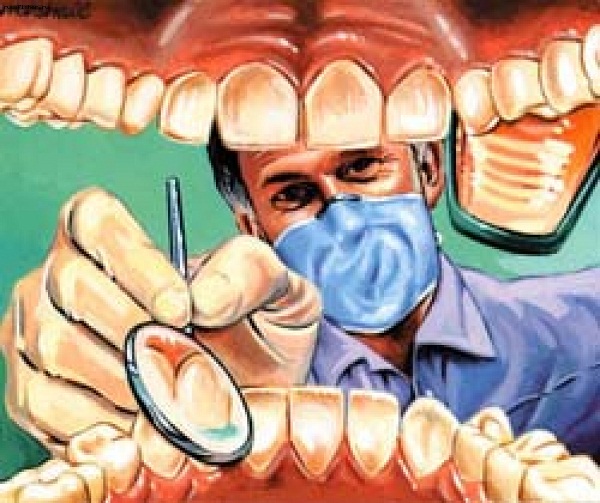 designer [dɪ’zaɪnər] - дизайнер
doctor [’dɒktər] – эмчи
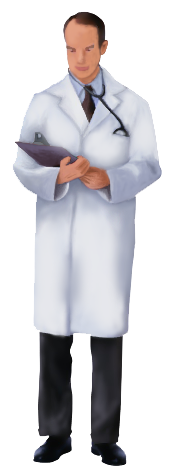 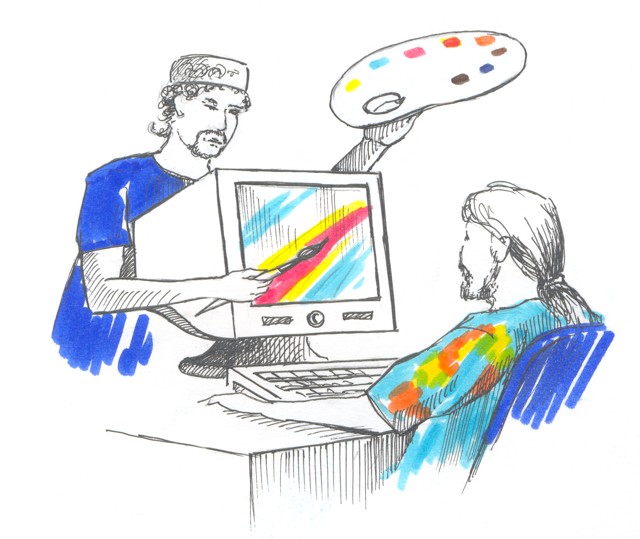 engineer [‚endʒə’nɪər] - инженер
electrician [ɪlek’trɪʃən] - электрик
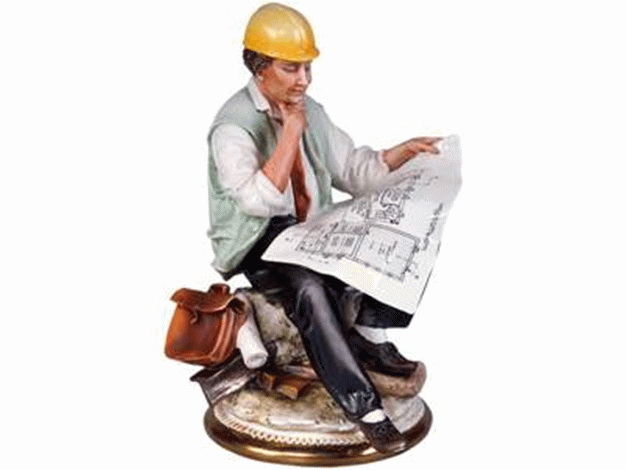 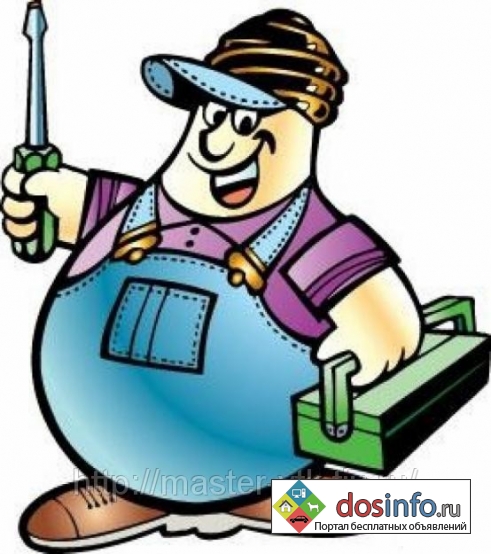 fireman [’faɪərmən] – өрт өжурүкчүзү
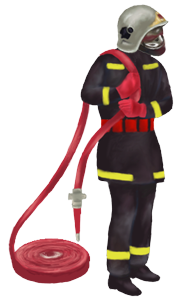 hairdresser [’heər‚dresər] – баш таарыкчызы
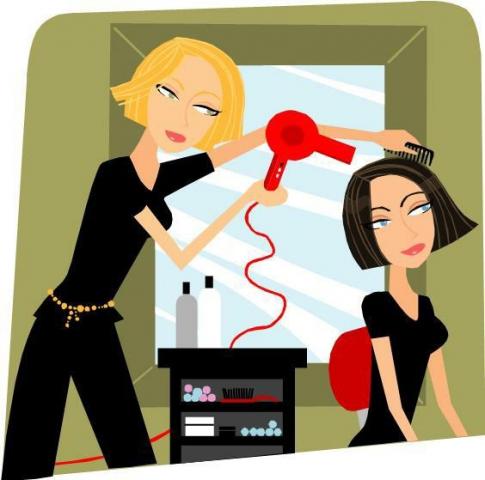 journalist [’dʒɜ:rnəlɪst] – журналист
judge [dʒʌdʒ] - шииткекчи
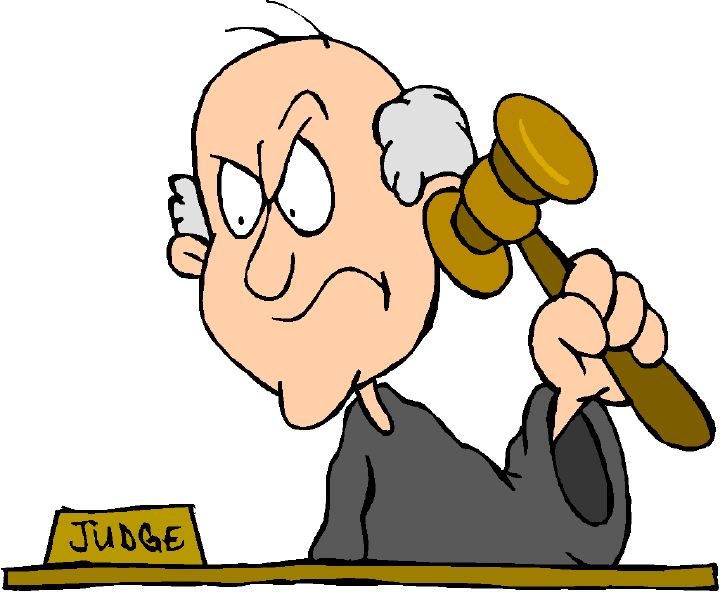 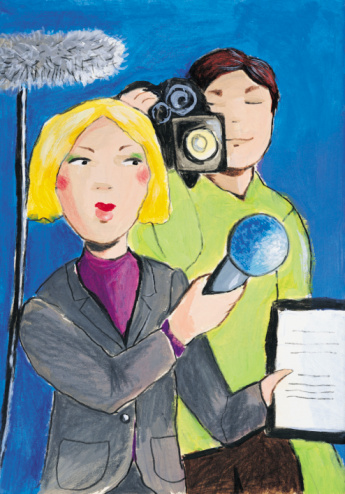 lawyer [’lɔ:jər] - болчукчу
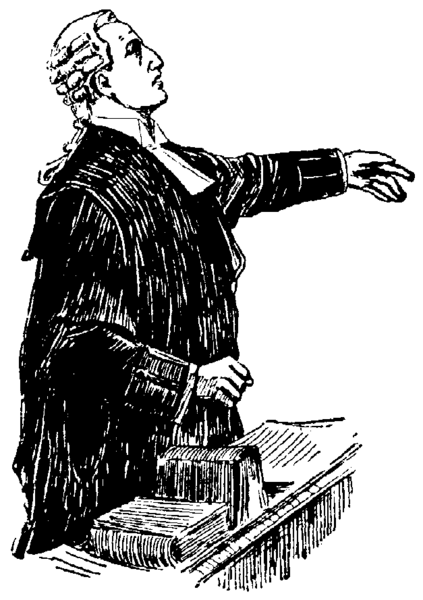 mechanic [mə’kænɪk] - механик
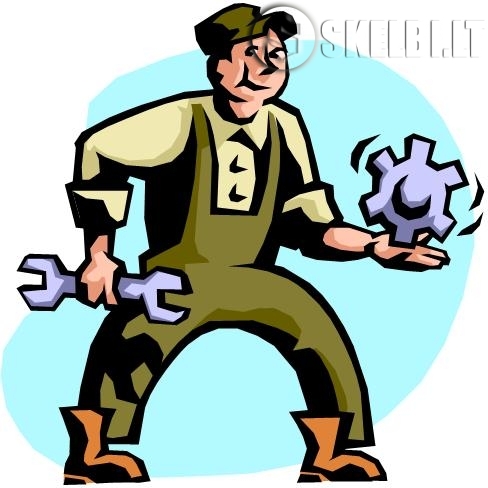 newsreader [’nu:z‚ri:dər]  - диктор
nurse [nɜ:rs] – эмчинин дузалакчызы
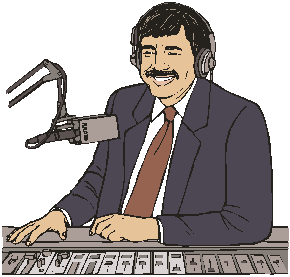 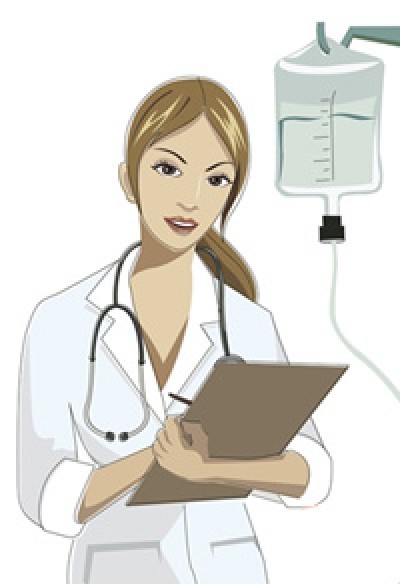 painter [’peɪntər] - чурукчу
photographer [fə’tɒgrəfər] – чурук тытырыкчызы
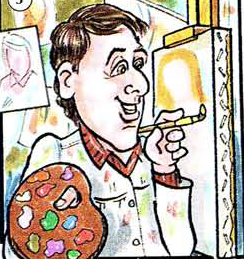 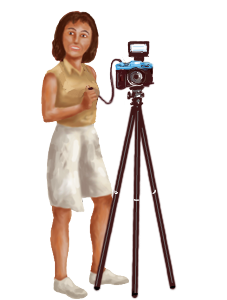 pilot [’paɪlət] - пилот
politician [‚pɒlɪ’tɪʃən] - политик
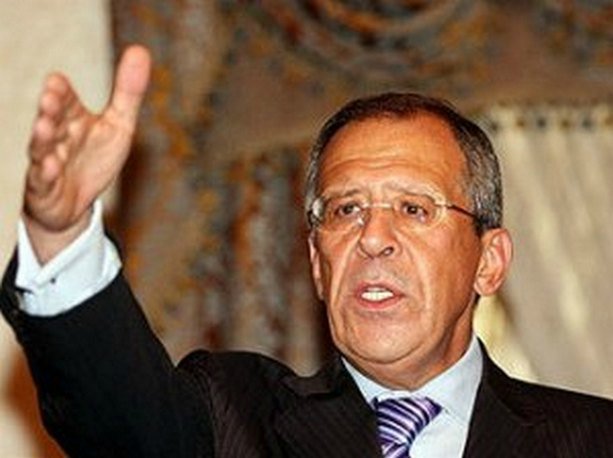 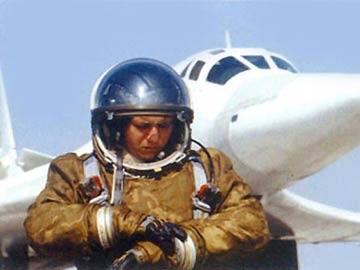 policeman [pə’li:smən] - шагдаа
postman [’pəʋstmən] - почтачы
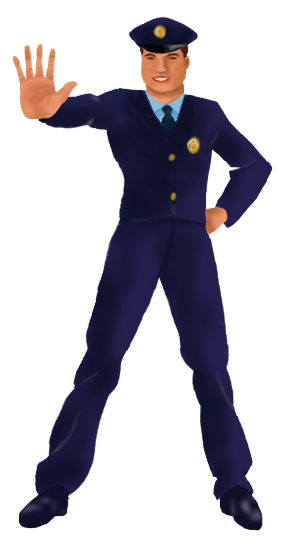 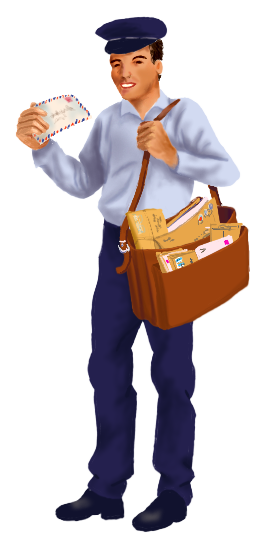 secretary [’sekrɪ‚terɪ] - секретарь
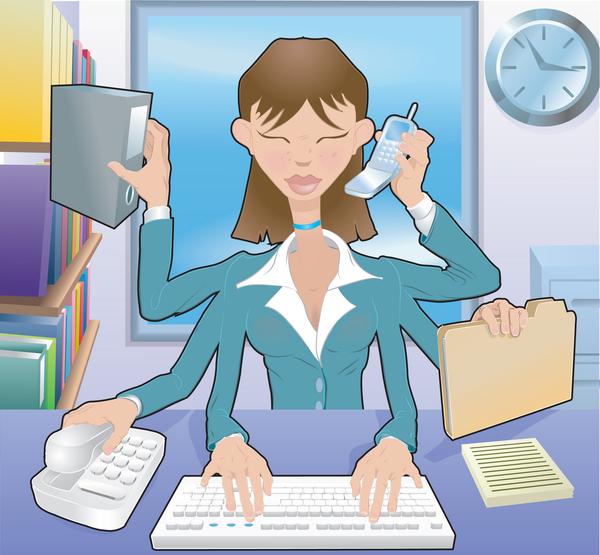 shop assistant [ʃɒp ə’sɪstənt] – садыгжы
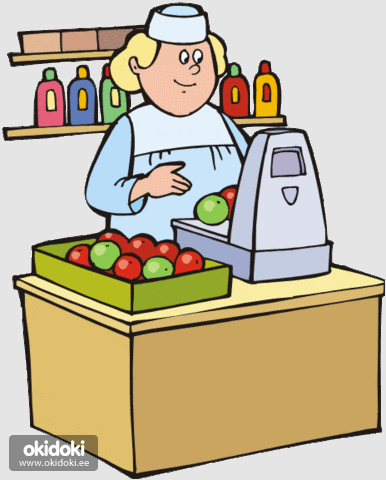 tailor [’teɪlər] - даараныкчы
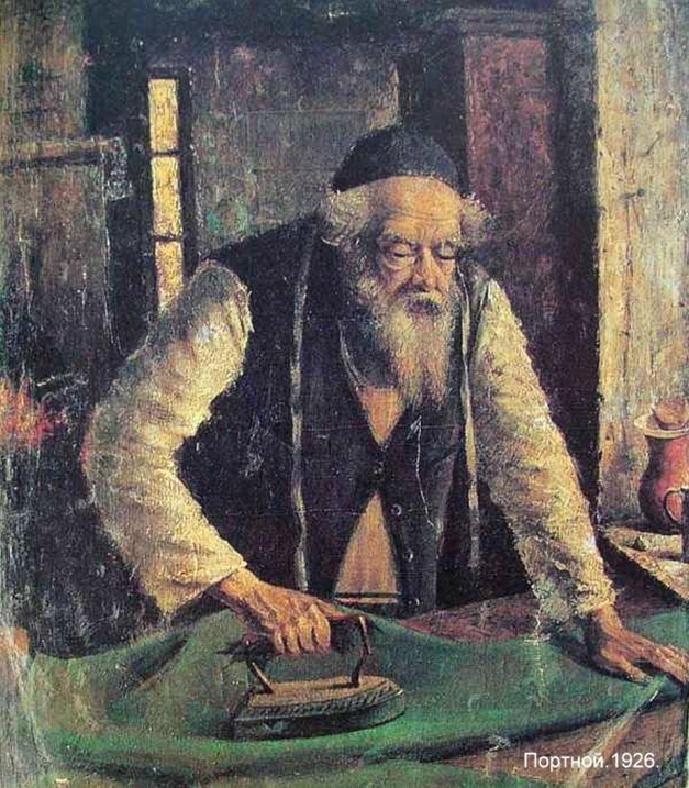 teacher [’ti:tʃər] - башкы
translator  [træns’leɪtər] - очулдурукчу
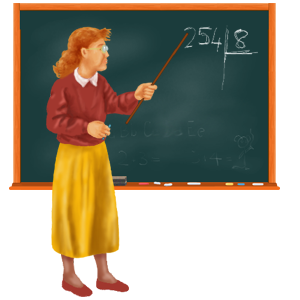 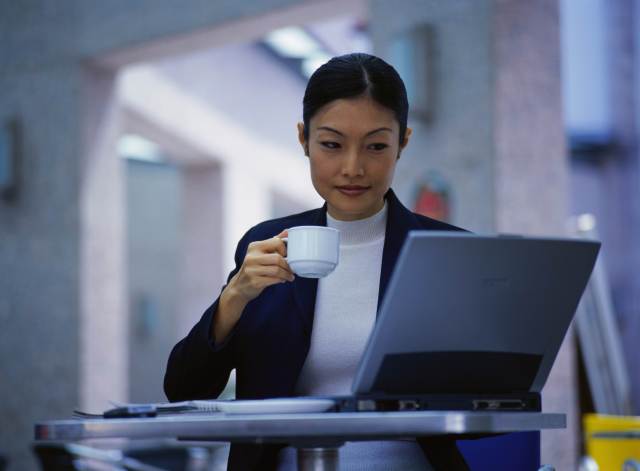